PH 3.1 – 3.2 Inequalities with addition and subtraction
Less than
Less than or equal to
Equal to
Greater than
Greater than or equal to
Number Line Circles and Shading
Open Circle				Closed Circle


Left					Right
TEST POINTS
A point chosen by you to determine if it satisfies the inequality.

It helps you to determine if you have shaded correctly and/or where to shade (This is more useful on coordinate plane graphs)
Examples
x > 4



b < -3
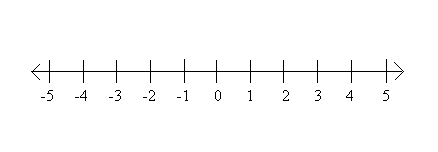 How to Solve
Ignore the sign at first.  
Solve as though it were an equal sign (Just like a normal equation)
Then, put the inequality sign back in the solution.
Reminders:
When there is a fraction as a coefficient to the variable ( Example: 3/4x), you must multiply both sides of the equation by the RECIPROCAL of that fraction to clear it from the variable.
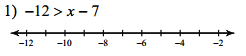 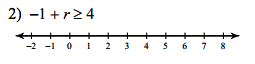 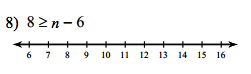 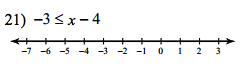 Extra Notes
PH 3.3 Solving Inequalities with Multiplication and Division
Rule:
When multiplying or dividing by a negative number, you must FLIP THE SIGN
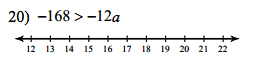 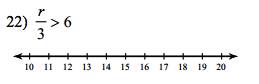 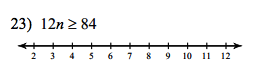 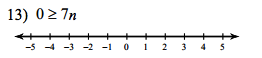 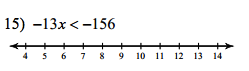 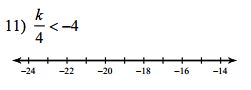 PH 3.4 Solving Multi-Step Inequalities
Remember:
Combine like terms first
GOAL: Get the variable by itself through addition or subtraction
Multiply or divide to isolate the variable 
Write the solution with the variable first.
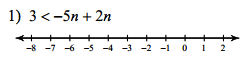 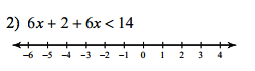